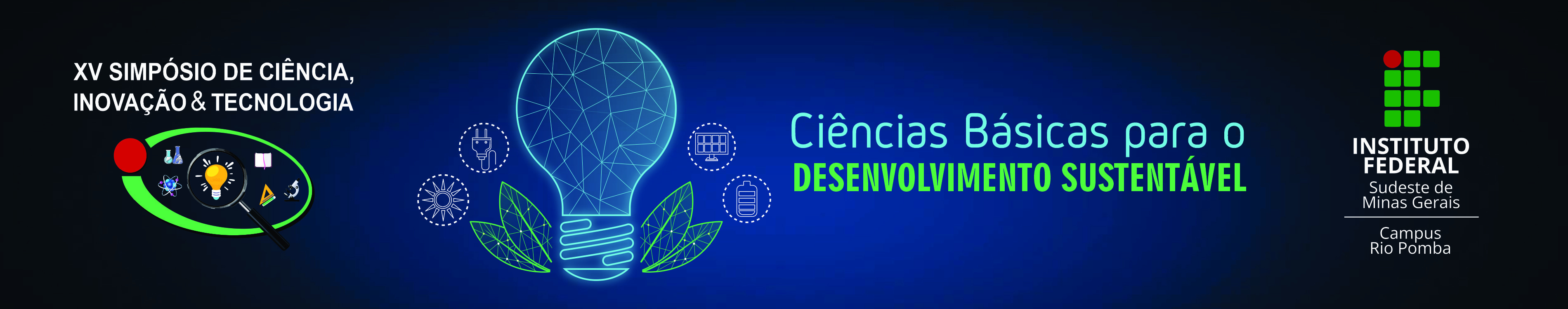 DIGITE AQUI SEU TÍTULO 
(O título deve estar em caixa alta, centralizado, fonte verdana, tamanho 50, negrito e itálico. O espaço disponível para o título deverá ser mantido.
Número do Trabalho
Fonte Verdana, tamanho 40, centralizado
Modalidade: ”Pós-Graduação ou Graduação ou Ensino Médio/Técnico”
Nome Completo do autor1; Nome Completo do autor2; etc.
IF Sudeste MG – Campus Rio Pomba
¹Estudante do Curso ”Nome do curso” , 2Prof. do Departamento de ”Nome do departamento”
1- INTRODUÇÃO
4- RESULTADOS E DISCUSSÃO
Apresente os resultados alcançados.
Recomenda-se a utilização de tabelas e figuras.
As legendas devem ser apresentadas na parte superior das tabelas. As legendas devem ser apresentadas na parte inferior das figuras.
Faça uma breve introdução do tema a ser apresentado, contendo as informações mais relevantes e atuais. Apresente o contexto geral do trabalho. 
		O texto, para todas as seções, deve ser redigido em alinhamento justificado, fonte verdana, tamanho 32, espaçamento entre linhas 1,5 cm e recuo especial de primeira linha 1,5 cm.
5- CONCLUSÃO
2 - OBJETIVOS
Apresente as conclusões obtidas, relacionando-as aos objetivos propostos.
Exponha os objetivos do trabalho.
6 – REFERÊNCIAS BIOBLIOGRÁFICAS
3 – MATERIAL E MÉTODOS
As referências devem ser elaboradas respeitando-se as normas definidas pela ABNT. Liste apenas as referências citadas no pôster.
Descreva, de forma clara e precisa, como o seu estudo foi executado.
  Insira, preferencialmente, esquemas e fluxogramas.
7 – AGRADECIMENTOS
Exemplo:
Ao IF Sudeste MG - Campus Rio Pomba, FAPEMIG, CNPq, IF Sudeste MG pela concessão da bolsa de Iniciação Científica ou Tecnológica e pela oportunidade de realizar esse trabalho.